2017 Key Stage 1 SATs
Mark scheme in ‘notes’ view
End of KS1: SATs Arithmetic Paper 2016
Q: 1,2,3,4,5, 6, 7, 8,9,10,11,13, 15,16,19,23
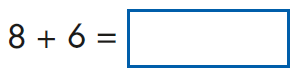 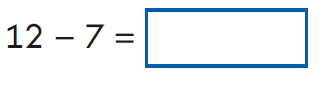 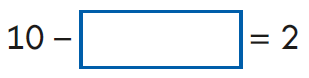 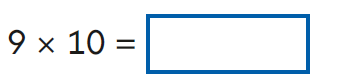 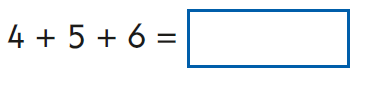 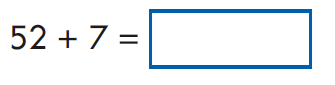 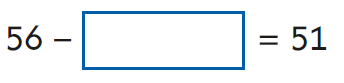 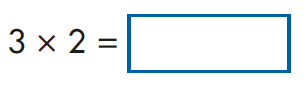 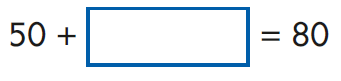 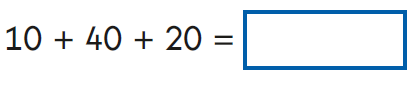 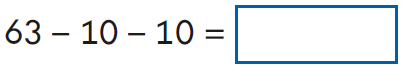 End of KS1: SATs Arithmetic Paper 2016Q12, 13, 14,15,16,17,18,19
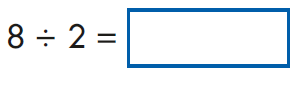 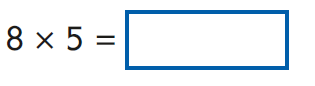 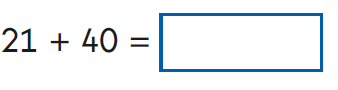 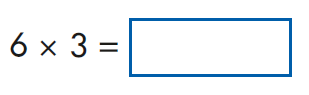 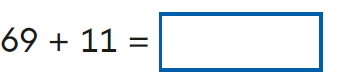 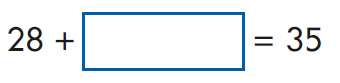 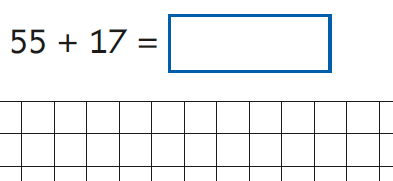 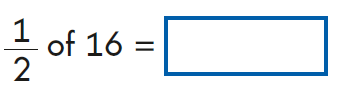 End of KS1: SATs Arithmetic Paper 2016Q 20,21,22,23,24,25
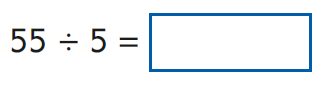 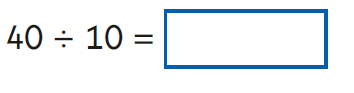 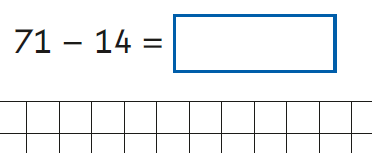 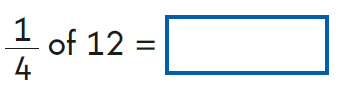 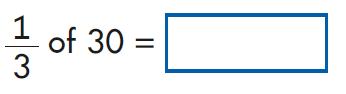 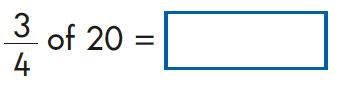 Key stage 1 Arithmetic Paper 2017Q1-20
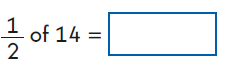 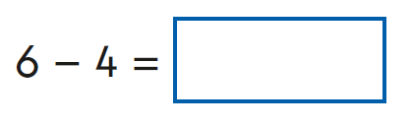 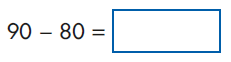 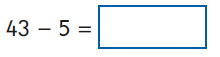 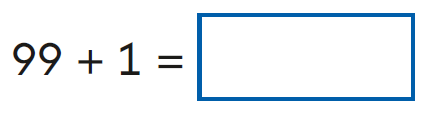 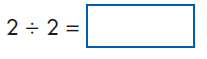 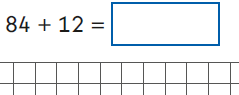 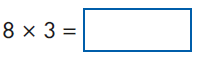 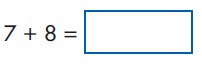 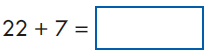 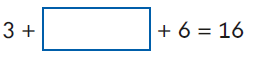 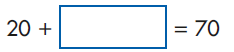 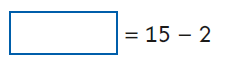 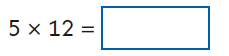 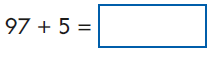 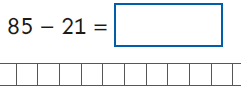 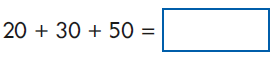 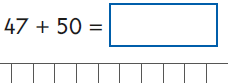 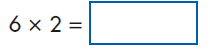 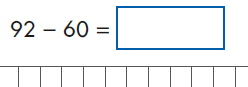 [Speaker Notes: Organised vertically in order.]
Key stage 1 Arithmetic Paper 2017Q21-25
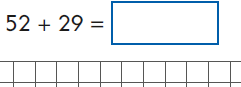 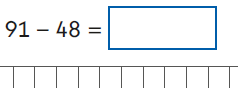 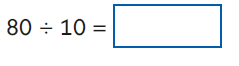 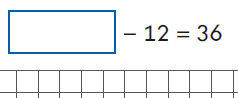 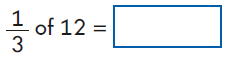 2017 Key Stage 1: Paper 2
Aural question: one hundred and one
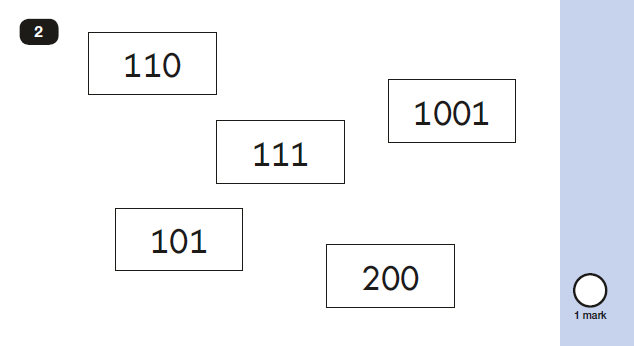 2017 Key Stage 1: Paper 2
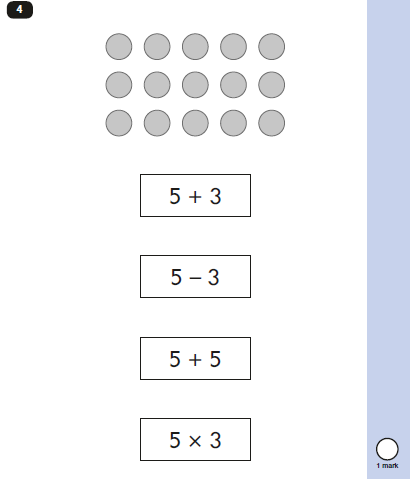 Aural question
2017 Key Stage 1: paper 2
Aural question
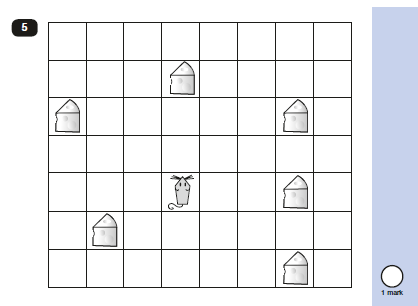 2017 Key Stage 1: Paper 2
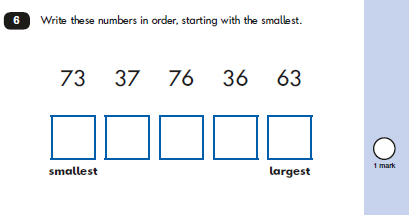 2017 Key Stage 1: Paper 2
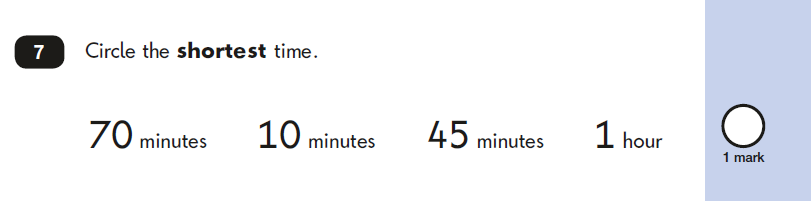 2017 Key Stage 1: Paper 2
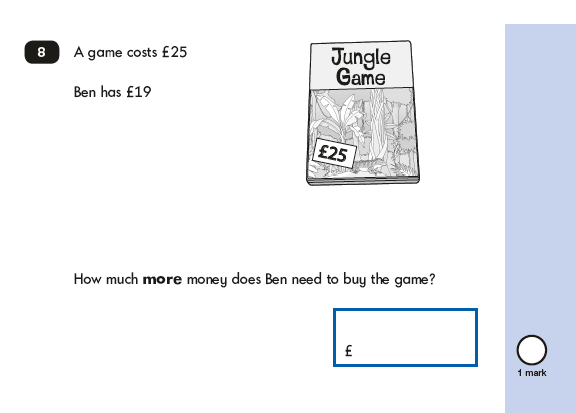 2017 Key Stage 1: Paper 2
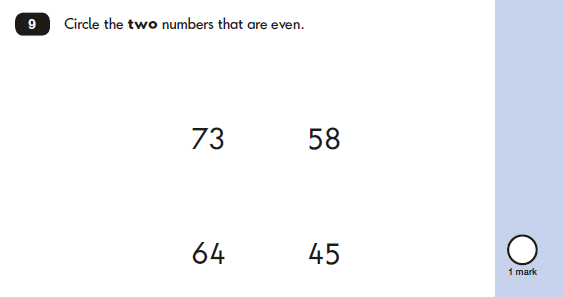 2017 Key Stage 1: Paper 2
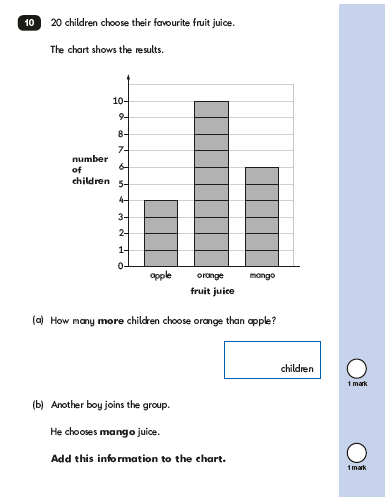 4 examples of responses in mark scheme
2017 Key Stage 1: Paper 2
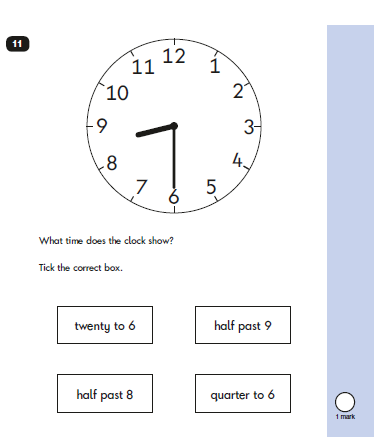 2017 Key Stage 1: Paper 2
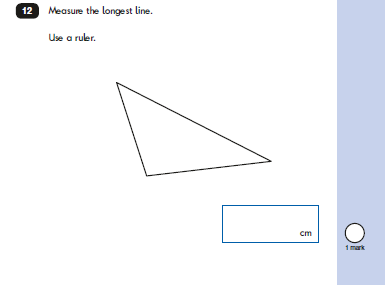 2017 Key Stage 1: Paper 2
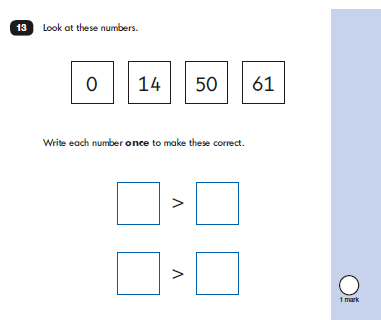 2017 Key Stage 1: Paper 2
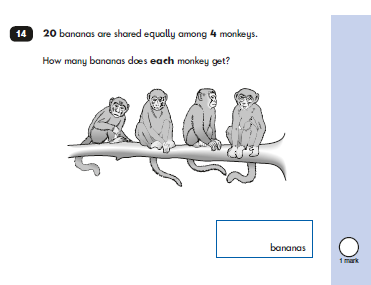 2017 Key Stage 1: Paper 2
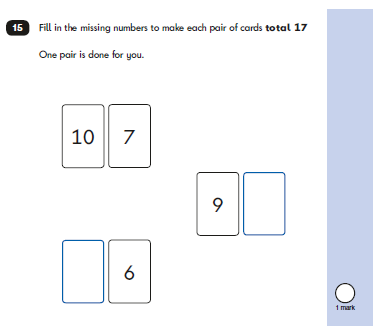 2017 Key Stage 1: Paper 2
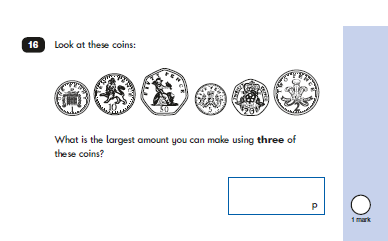 2017 Key Stage 1: Paper 2
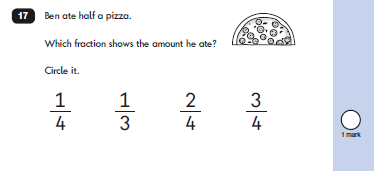 2017 Key Stage 1: Paper 2
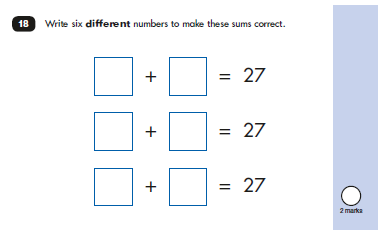 2017 Key Stage 1: Paper 2
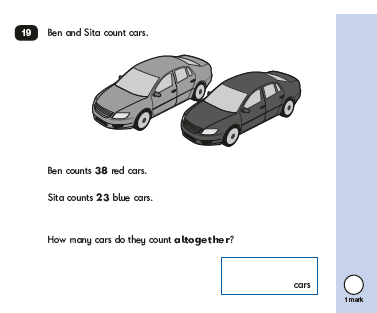 2017 Key Stage 1: Paper 2
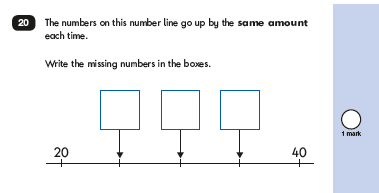 2017 Key Stage 1: Paper 2
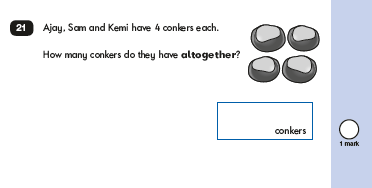 2017 Key Stage 1: Paper 2
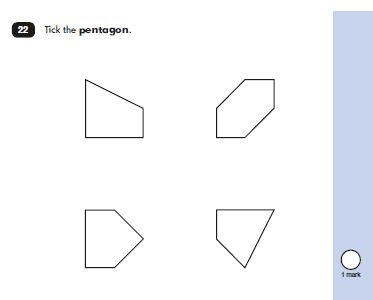 2017 Key Stage 1: Paper 2
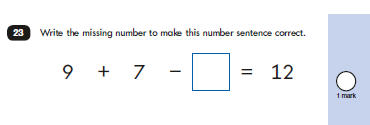 2017 Key Stage 1: Paper 2
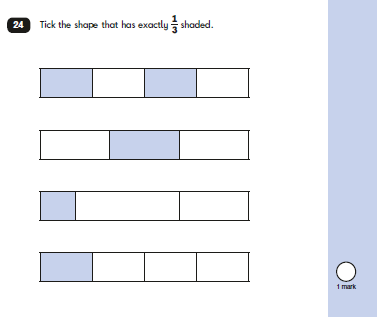 2017 Key Stage 1: Paper 2
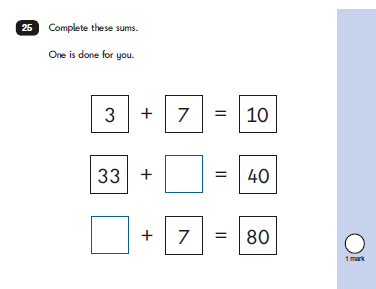 2017 Key Stage 1: Paper 2
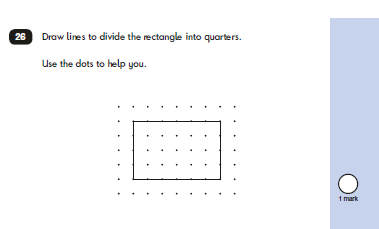 2017 Key Stage 1: Paper 2
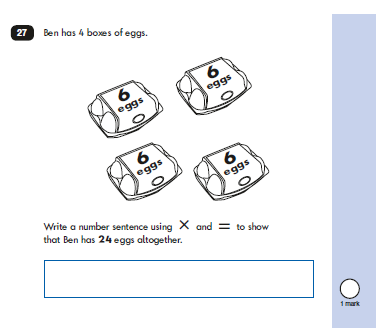 2017 Key Stage 1: Paper 2
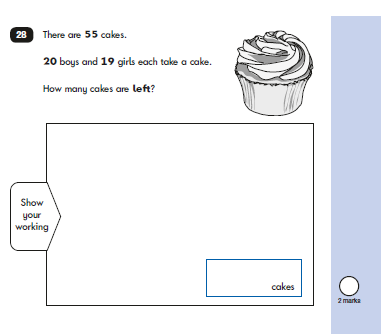 10 examples of responses in mark scheme
2017 Key Stage 1: Paper 2
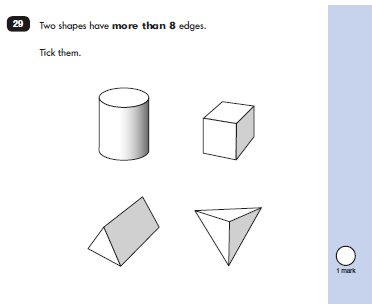 2017 Key Stage 1: Paper 2
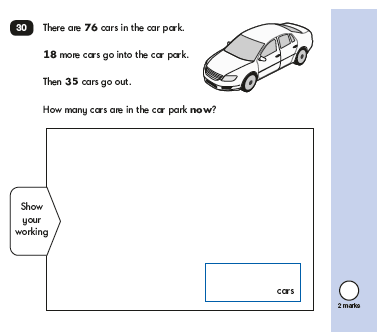 8 examples of responses in mark scheme
2017 Key Stage 1: Paper 2
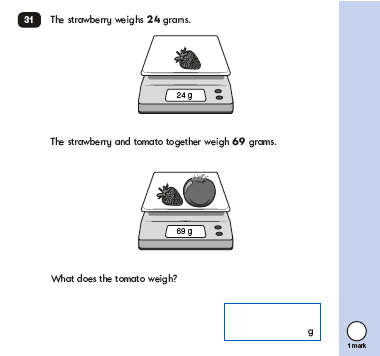